Realidad intergeneracional:¿conflicto u oportunidad
Reconocemos la realidad
La configuración de las comunidades
Edades e identidades
“La identidad es un fenómeno que surge de la dialéctica entre la naturaleza del individuo y el mundo socialmente construido". 

Luckmann
Recordamos:
 Algún conflicto comunitario que se deba a la diferencia generacional
La oportunidad del conflicto
El conflicto en nuestras comunidades
¿Preparadas/os para la diferencia?
Cuestión de memoria
Mas bien, 
	diferencia de paradigmas
DIOS
PERSONA en relación con…
COMUNIDAD
MISIÓN
PARADIGMA: conjunto de ideas articuladas que permiten la interpretación de la realidad
Un paseo por nuestra comprensión de la VR
DIOS
PERSONA en relación con…
COMUNIDAD
MISIÓN
MODELO CLÁSICO
COMUNIDAD
PERSONA en relación con…
MISIÓN
DIOS
MODELO MODERNO
MISIÓN
PERSONA en relación con…
COMUNIDAD
DIOS
MODELO DE AVANCE
Me escucho:
 ¿Cómo me suena todo esto?
 ¿Me identifico en alguno de estos paradigmas?
Construyendo un nuevo modelo…
Medio o sistema total
Comunidad
Inst.-Congregación
Institución-Iglesia
CAMBIO
CAMBIO
NUEVOS ESCENARIOS y NUEVOS SUJETOS
CAMBIO
[Speaker Notes: Sujetos emergentes, nuevos escenarios,]
O de caracteres y dinamicas interpersonales.
Piensa en la hemana/o que más te cuesta
 ¿Qué te cuesta en de ella/él?
 ¿Cuándo saltó la chispa?
 ¿Es cuestión de edad?
Algunas propuestas.
Mucha consciencia: ser quienes somos.
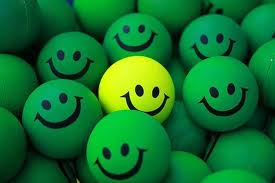 Aceptar la realidad
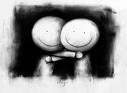 Aceptar la realidad
Aceptar es contemplar las cosas y dejar que sean como son. Si podemos dejar que nuestros semejantes sean como son seremos grandes artistas de la vida. No significa que nos volvamos pasivos, solo que empezamos por aceptar los hechos, para no proceder con intolerancia sino con amor.
F. JALICS
Atención a los medios
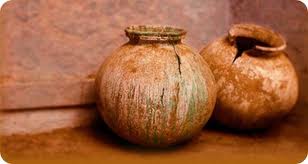 El trabajo de la comunicación
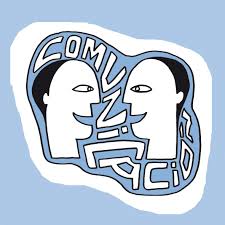 Equilibrio de vida
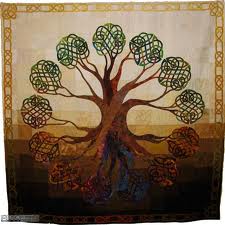 Comunidad de pertenencia y comunidad de referencia
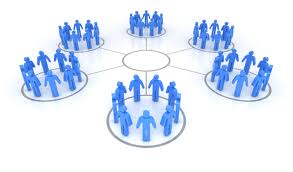 Y
Determinación
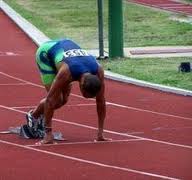 Conclusion: 
“por encima de todo el amor”
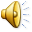